Tīmekļvietņu piekļūstamība valsts un pašvaldību iestādēs
Pauls Puķītis
19.10.2022.
Ministrijas darbības joma (IKT):
tīmekļvietņu un mobilo lietotņu piekļūstamība (valsts un pašvaldību iestādes)
informācijas sabiedrība (iespēja ikvienam izmantot un izmantot IKT);
publiskie pakalpojumi (elektroniskie pakalpojumi un vienotie klientu apkalpošanas centri)
Tiesiskais regulējums iestādēm
Tīmekļvietņu piekļūstamības direktīva1
Ministru kabineta  noteikumi Nr.4452
1 EIROPAS PARLAMENTA UN PADOMES DIREKTĪVA (ES) 2016/2102 (2016. gada 26. oktobris) par publiskā sektora struktūru tīmekļvietņu un mobilo lietotņu piekļūstamību: https://eur-lex.europa.eu/legal-content/LV/TXT/HTML/?uri=CELEX:32016L2102&from=LV
2 Ministru kabineta  14.07.2020. noteikumi Nr.445 «Kārtība, kādā iestādes ievieto informāciju internetā»:
https://likumi.lv/ta/id/316109-kartiba-kada-iestades-ievieto-informaciju-interneta
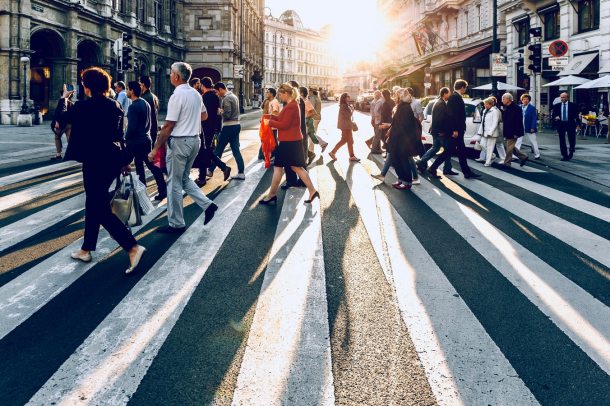 Normatīvo prasību mērķis – padarīt iestāžu digitālo informāciju labi uztveramu un piekļūstamu visiem
Piekļūstamībai uzraudzība organizēta vairākos līmeņos
Lietotāja līmenis
VARAM līmenis
Iestādes līmenis
Laika grafiks prasību ieviešanai
Stājas spēkā nosacījumi tīmekļvietnēm, kuras plānots iekļaut Tīmekļvietņu vienotajā platformā
Iestādes noslēdz tīmekļvietņu izvērtējumu par atbilstību piekļūstamības prasībām (izmantojot VARAM vadlīnijas) un publicē piekļūstamības paziņojumu
Jānodrošina piekļūstamības prasības mobilajām lietotnēm
Jānodrošina piekļūstamības prasības:
visām tīmekļvietnēm
audiovizuāliem ierakstiem
Iesaistās puses digitālā satura piekļūstamības veidošanā
Veiksmes faktori piekļūstama digitālā satura veidošanā un uzturēšanā
Paldies!

Jautājumi?

Pauls Puķītis
informācijas un komunikācijas tehnoloģiju pārvaldības procesu vadītājs
Vides aizsardzības un reģionālās attīstības ministrija
Tālr. 67026939
pauls.pukitis@varam.gov.lv
www.varam.gov.lv
19.10.2022.